Preparing Seismic Applications for Exascale using Scientific Workflows
Scott Callaghan, Philip J. Maechling, Karan Vahi, Ewa Deelman, Fabio Silva, Kevin R. Milner, Kim B. Olsen, Robert W. Graves, Thomas H. Jordan, and Yehuda Ben-Zion
Wednesday, May 24, 2023
GC11 – Solid Earth
Southern California Earthquake Center
Outline
What is a workflow?
What are key workflow concepts?
How do workflows benefit real-world seismic applications?
What are the community challenges as we look ahead to exascale?
Before we get started – 
Who here uses a released workflow tool?
Who here has written their own workflow tool?
Southern California Earthquake Center
5/18/2023
1
What is a workflow?
Series of computational tasks with dependencies between them
Short, long, serial, parallel, …
Capture executables, parameters, input, output
Workflow process and data are usually independent
Can rerun same workflow on different data
System-independent: can run same workflow on different systems
Workflow logic independent from scientific codes
GPU
CPU
HTC
Scientific codes
task graph
data management
execution
Workflow middleware
cloud
cluster
Compute resources
Southern California Earthquake Center
5/18/2023
2
[Speaker Notes: Finish layers]
Workflow Shared Concepts
Many workflow tools, but common concepts between them
Representation of workflow tasks and their data
Can be specified through API, annotations, GUI
Explicit or implicit data roles
Workflow prepared to run on certain hardware
Schedule and run the workflow, honoring dependencies
May include remote job submission and data transfer
Some support interactivity and notebooks
User monitors workflow execution
May include error handling and retry provisions
Southern California Earthquake Center
5/18/2023
3
[Speaker Notes: Convert to a flow chart]
Why Use Scientific Workflows?
Automated management of task execution
Support for distributed execution
Data management
Metadata management
Error recovery
Portable description of pipeline
Southern California Earthquake Center
5/18/2023
4
NAS report
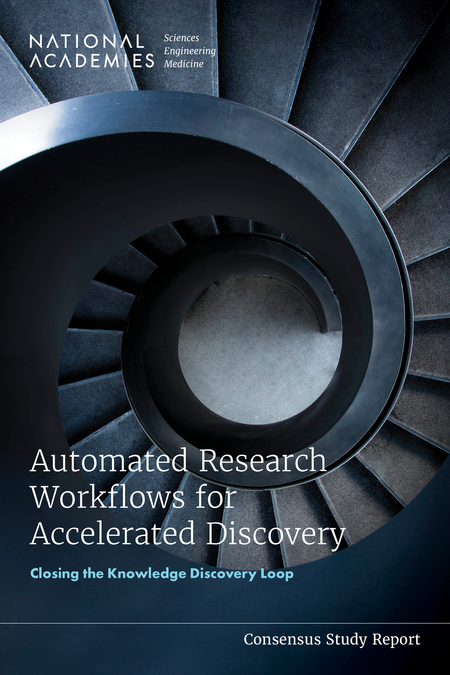 US National Academy of Sciences commissioned a report on automated research workflows (ARWs) in 2020
“The common goal of researchers implementing ARWs is to accelerate scientific knowledge generation, potentially by orders of magnitude, while achieving greater control and reproducibility in the scientific process.”
“The common goal of researchers implementing ARWs is to accelerate scientific knowledge generation, potentially by orders of magnitude, while achieving greater control and reproducibility in the scientific process.”
“The tools and techniques being developed under the large umbrella of ARWs promise to transform the centuries-old serial method of research investigation... Simultaneously, ARWs provide a way to satisfy pressing demands across fields to increase interoperability, reproducibility, replicability, and trustworthiness by better tracking results, recording data, establishing provenance, and creating more consistent metadata than even the most dedicated researchers can provide themselves.”
“The tools and techniques being developed under the large umbrella of ARWs promise to transform the centuries-old serial method of research investigation... Simultaneously, ARWs provide a way to satisfy pressing demands across fields to increase interoperability, reproducibility, replicability, and trustworthiness by better tracking results, recording data, establishing provenance, and creating more consistent metadata than even the most dedicated researchers can provide themselves.”
Southern California Earthquake Center
5/18/2023
5
Real-World Scientific Workflows
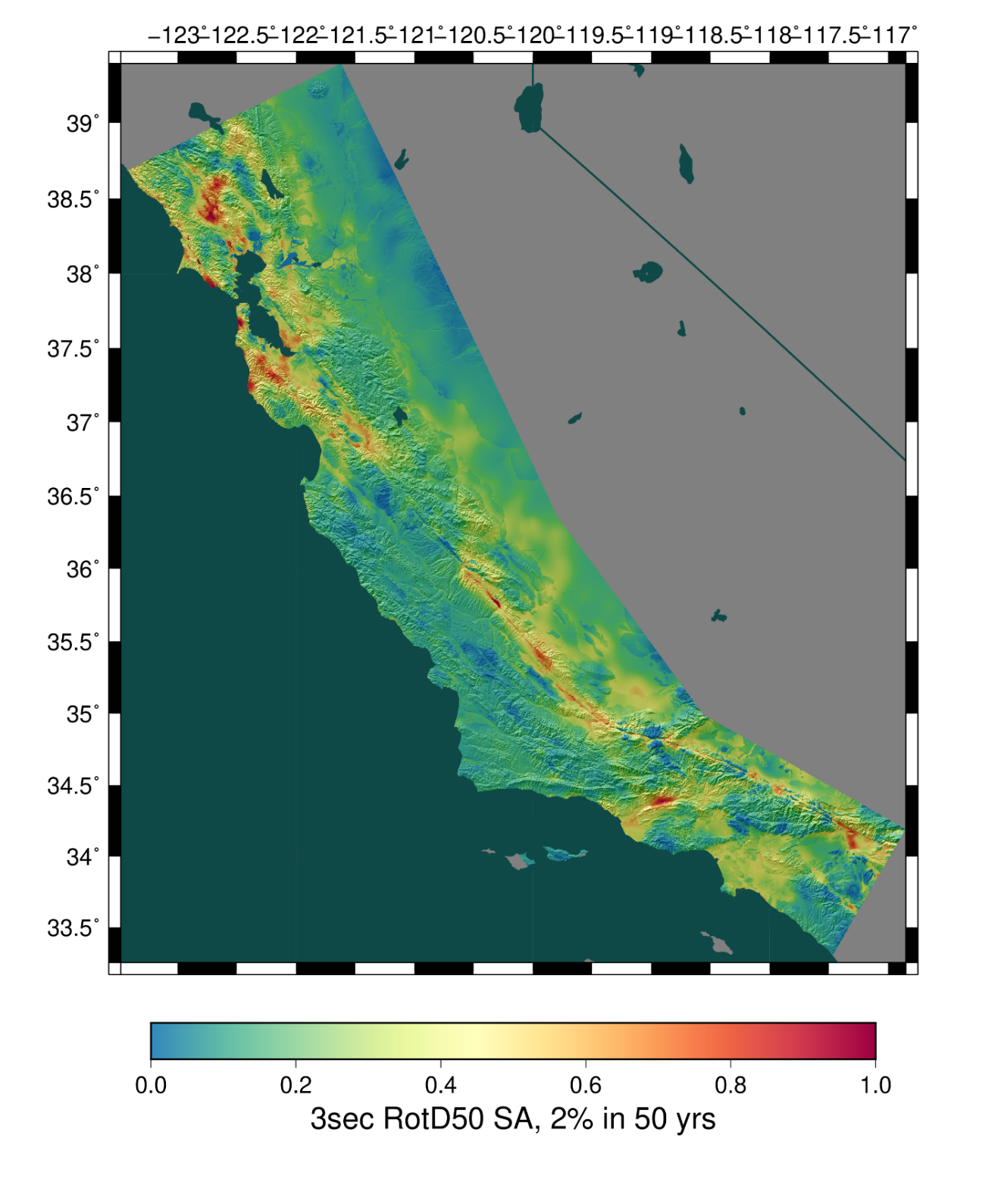 Southern California Earthquake Center’s  CyberShake platform as example of scientific workflows in action
3D physics-based probabilistic seismic hazard analysis platform
Simulation-based alternative to empirical ground motion models (GMMs)
Reciprocity used to reduce computational cost
670 instead of 720,000 regional wave propagation sims
Approach used in California and SW Iceland
Continue to improve models and codes
Southern California Earthquake Center
5/18/2023
6
Broadband CyberShake workflow
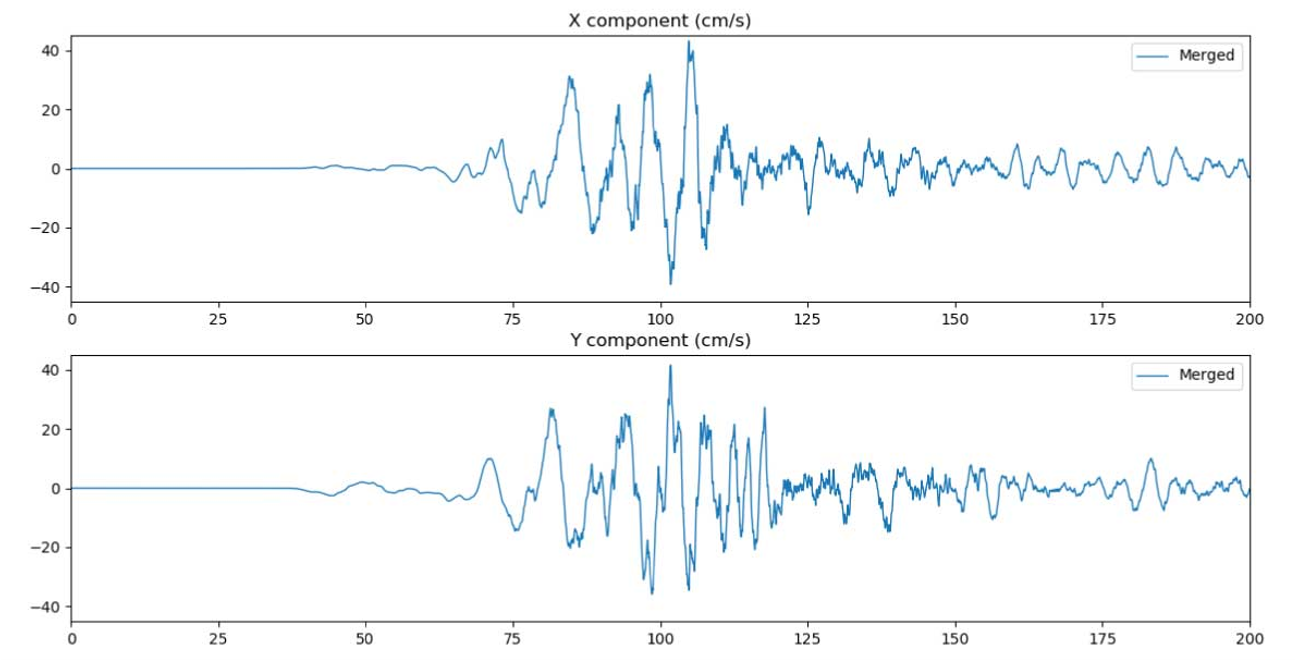 Low-frequency CyberShake workflow
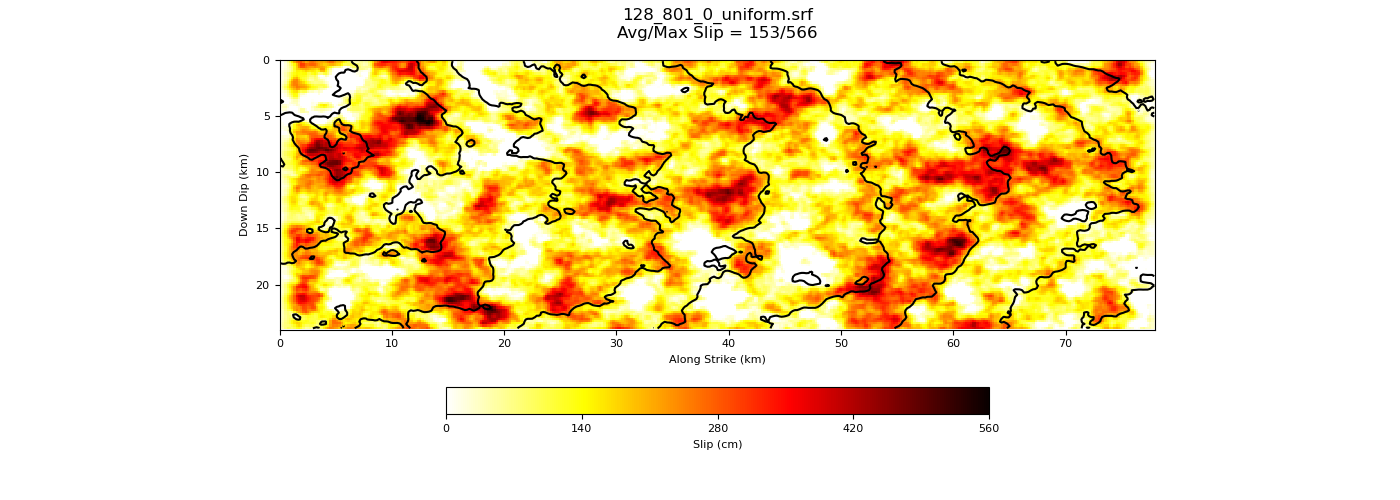 Graves & Pitarka kinematic rupture generator
High-frequency seismogram synthesis (BBP)
Merge and combine
0-50 Hz broadband data products
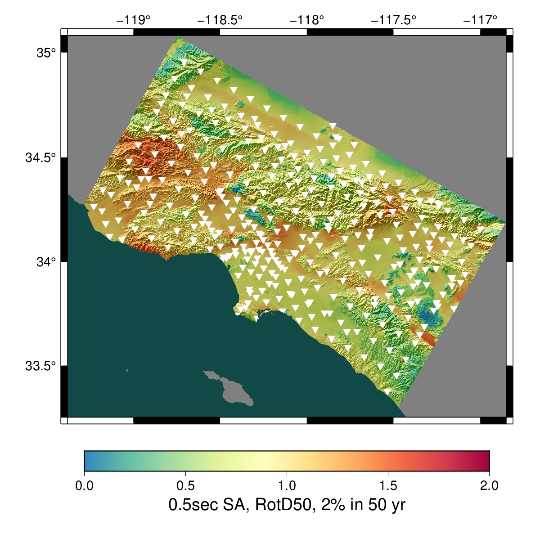 600,000+ events
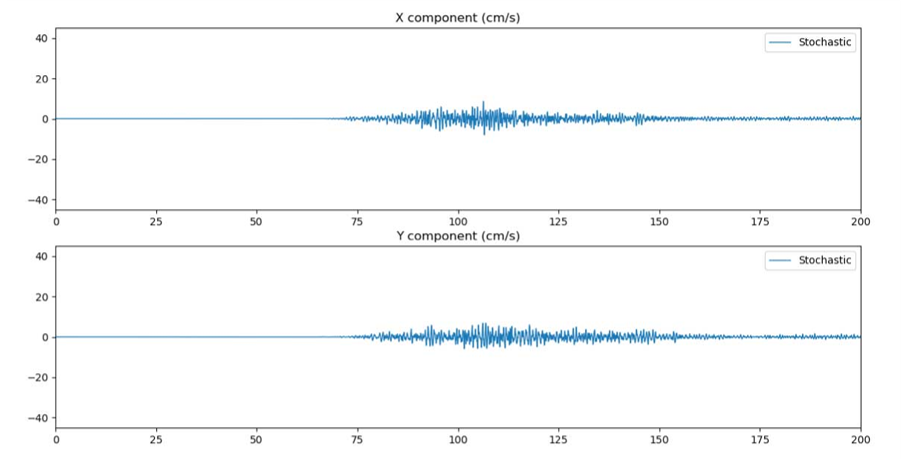 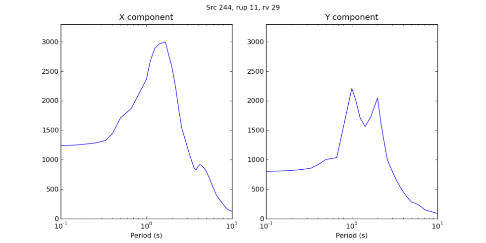 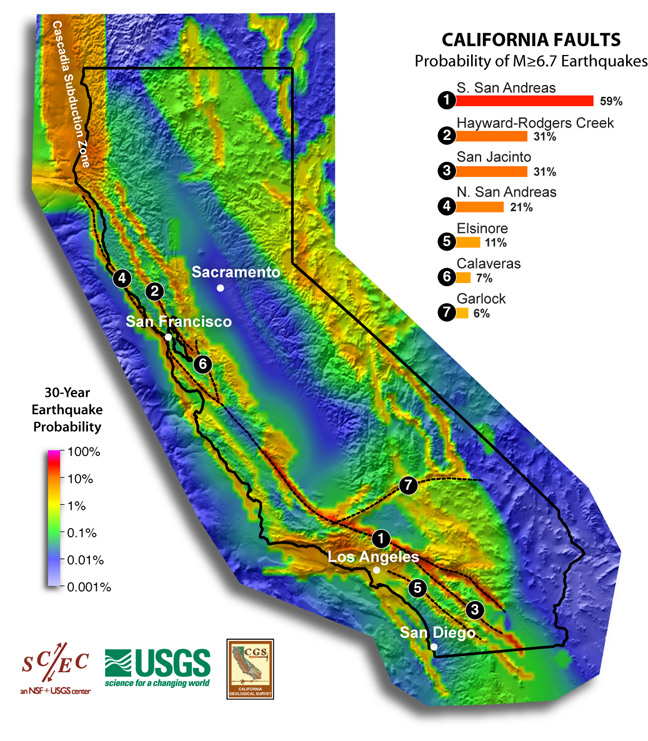 1-50 Hz seismograms
RotD50, PGA, PGV
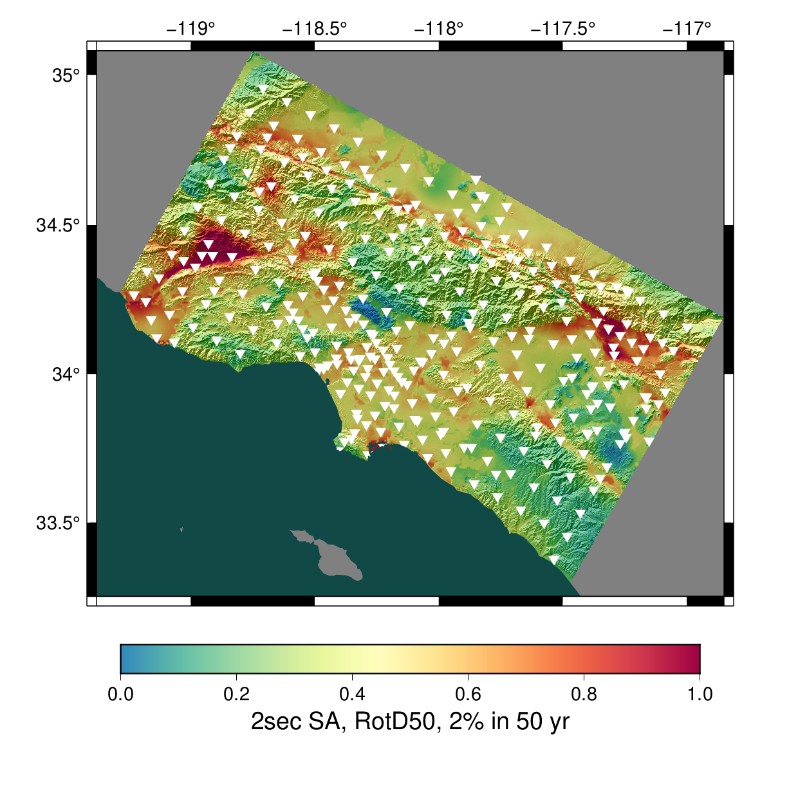 Low-frequency seismogram synthesis
AWP-ODC-SGTwave propagation
Aggregatedata products
Intensity measures
UCVM
Uniform California Earthquake Rupture Forecast
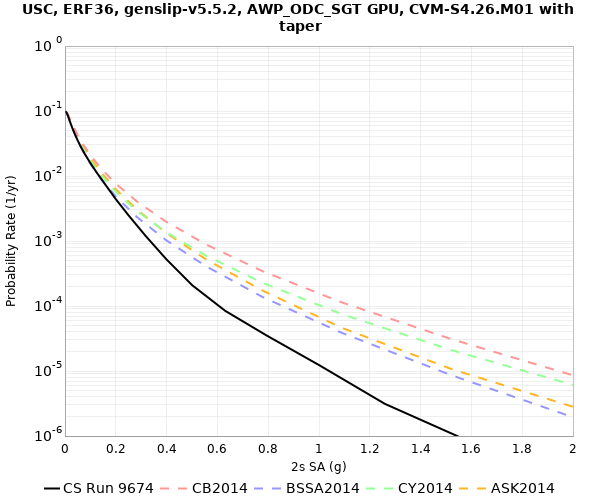 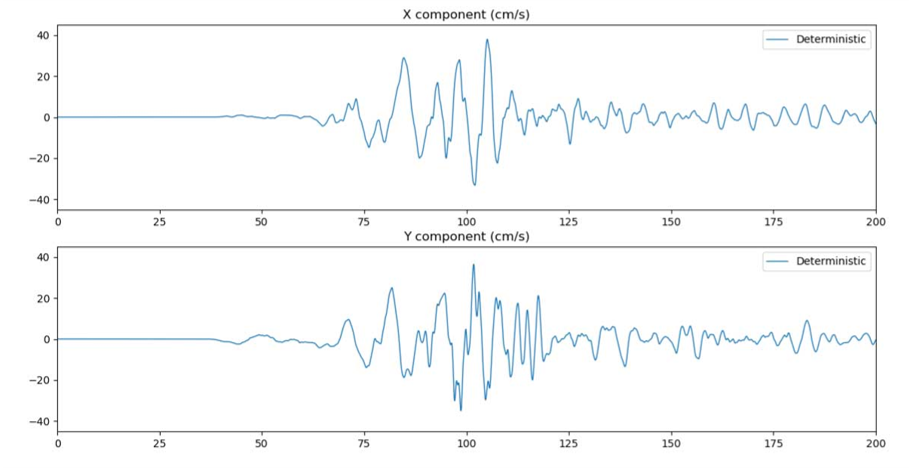 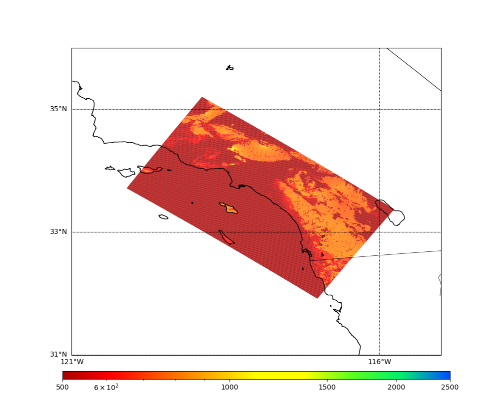 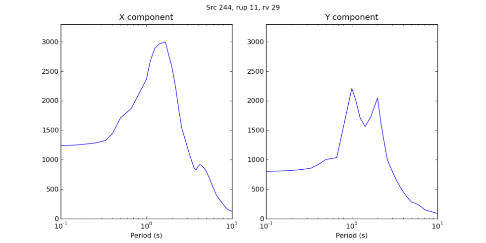 0-1 Hz low-frequency seismograms
RotD50, PGA, PGV
Hazard Map
Hazard Curve
Velocity Mesh
Southern California Earthquake Center
5/18/2023
7
CyberShake Computational Requirements
Large computational and data requirements
Mix of large parallel CPU and GPU jobs with HTC
High degree of automation required to support continuous execution
Southern California Earthquake Center
5/18/2023
8
CyberShake Workflow Framework
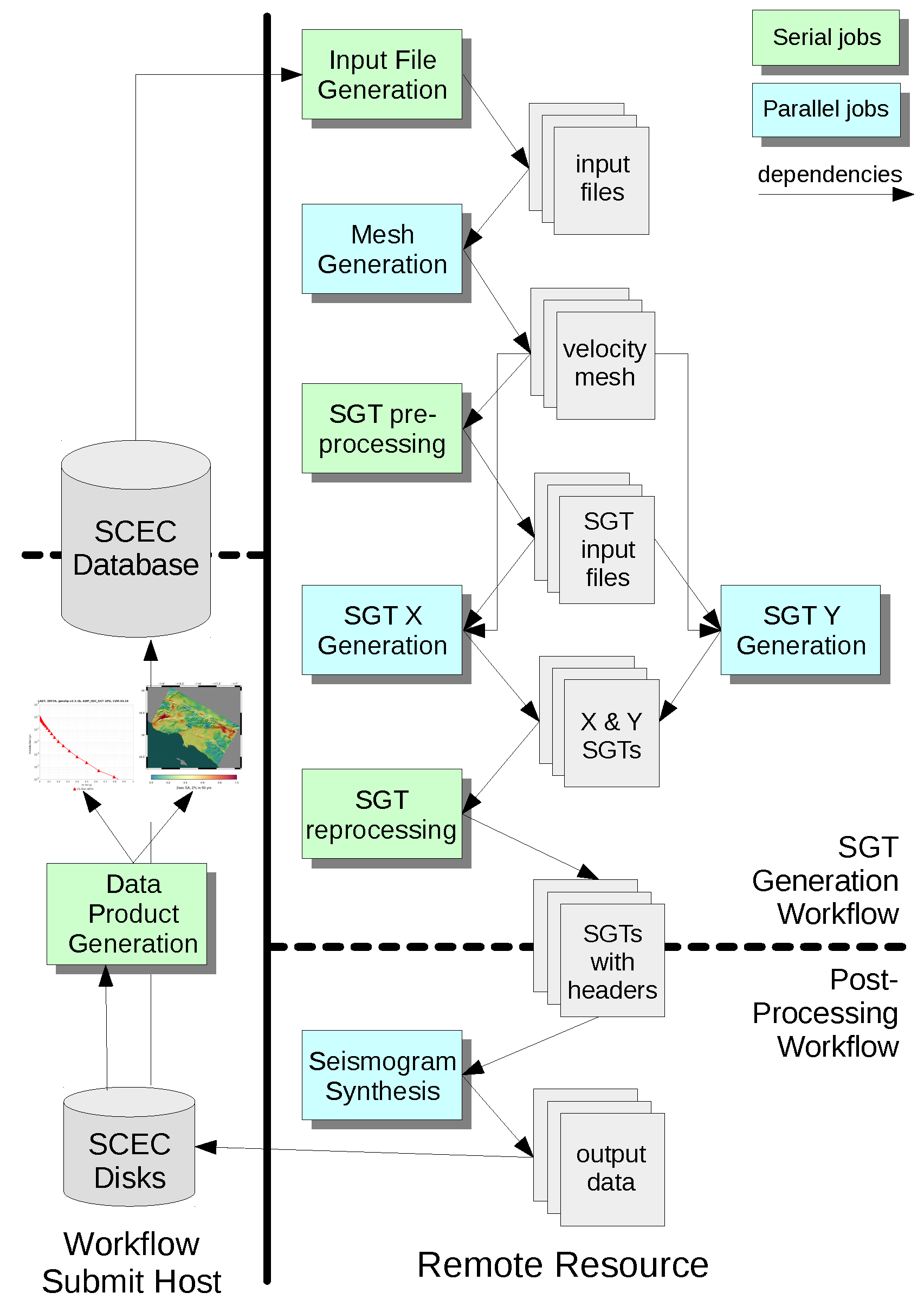 Pegasus-WMS
Use API to create description of workflow
Tasks with dependencies
Input/output files
Plans workflow for execution on specified systems
Adds jobs to manage data
Wraps executables to track runtime metadata
HTCondor
Manages real-time execution of jobs
Submits jobs to remote systems, checks on success
Monitors dependencies
Checkpoints workflow
Globus used to transfer data
Schematic of CyberShake low-frequency workflow
Southern California Earthquake Center
5/18/2023
9
CyberShake Challenges: Automated Job Submission
CyberShake studies take months to run
Automated job submission is a must!
Many HPC systems require two-factor authentication
Manual token entry conflicts with automated job submission
Could orchestrate workflows from cluster
Limited support for distributed execution
Restricted to center-supported workflow systems
We preferred solutions with independentworkflow submission host
Compute Resource
Workflow Engine
Workflow Engine
. . .
Workflow Server
job queue
. . .
. . .
wf task
. . .
wf task
filesystem
Compute node
Southern California Earthquake Center
5/18/2023
10
Job Submission Solutions
Pull-based: get resources first, then ‘pull’ work onto them
Push-based: jobs sent when ready
Daemon required to set up connection
Workflow management system
Workflow management system
task 1
task 1
task 2
task 2
task 3
task 3
. . .
. . .
Workflow submission host
Workflow submission host
Remote compute resource
Remote compute resource
pilot job
. . .
. . .
task 1
. . .
task 1
. . .
pilot job
task 1
Long-running daemon
. . .
. . .
Compute node(s)
Remote queue
Compute node(s)
Remote queue
Southern California Earthquake Center
5/18/2023
11
CyberShake Challenges: Job Execution
Workflows include heterogeneous jobs
Serial, parallel, CPU, GPU
Targeted OLCF Summit (#5)
Summit prioritizes large jobs
Want to run in bins 1 or 2
Largest tasks in the workfloware ~1.5% of the system
Use pull-based approach
Create large (~1000 node) pilot jobs, then fill with tasks
Created process to monitor task queue on workflow submission host and submit pilot jobs when enough tasks were ready
Summit Scheduling Policy
Southern California Earthquake Center
5/18/2023
12
CyberShake Challenges: Job Execution
High throughput needed for small serial tasks
77,000 tasks per site for broadband calculations
Can’t place jobs directly in the Summit queue
Schedulers aren’t designed for this kind of load
Scheduler cycle is ~5 minutes
Policy limits number of jobs in queue
Bundle high throughput jobs using Pegasus-mpi-cluster (PMC)
MPI wrapper around tasks
Uses manager-worker paradigm to execute tasks
Preserves dependencies
Push-based approach for PMC jobs
PMC
manager
workflow
workers
Southern California Earthquake Center
5/18/2023
13
CyberShake Challenges: Data Management
Millions of data files
Workflows stage files needed for executables
Supports running distributed workflows
Output data staged back to archival storage
Data integrity
Automated checks to detect file errors early
Correct number of files, correct size, NaNs present, zero-value checks, MD5 sums
Included as new jobs in workflow
Preparing output data for easy access later
Work in progress
Southern California Earthquake Center
5/18/2023
14
Study 22.12
CyberShake study for 335 sites inSouthern California
Both low-frequency (0-1 Hz) andbroadband (0-50 Hz) hazard models
Broadband approach validated againsthistoric earthquakes
Updated rupture generation process
Reduced slip/risetime correlation
Reduced shallow rupture speeds
Increased hypocentral density from 4.5 → 4 km
Improved near-surface 3D velocity model
Added Vs30-derived merged taper to create more realistic velocity profiles
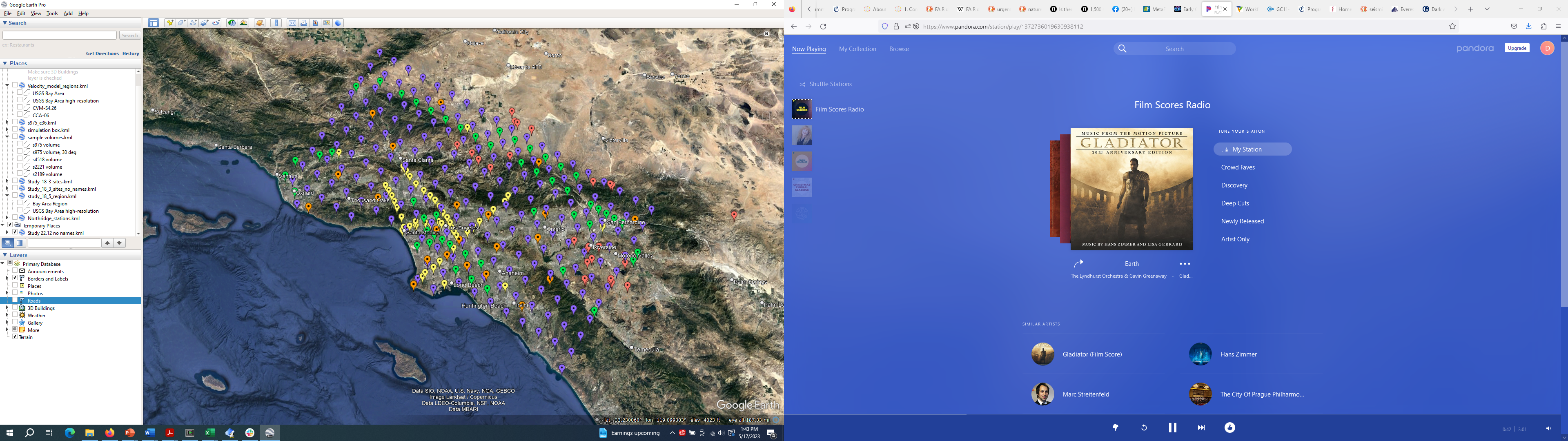 180 km
100 km
Study 22.12 site map
Southern California Earthquake Center
5/18/2023
15
Study 22.12 Statistics
Makespan of 108 days
Used 772,000 node-hours on OLCF Summit
Averaged 442 nodes
Max of 3382 (73% of Summit,~17x MareNostrum 4,~50% MareNostrum V)
Workflow tools managed:
28,120 tasks (11,431 remote)
~2.5 PB total data
74 TB / 19M files transferredand archived
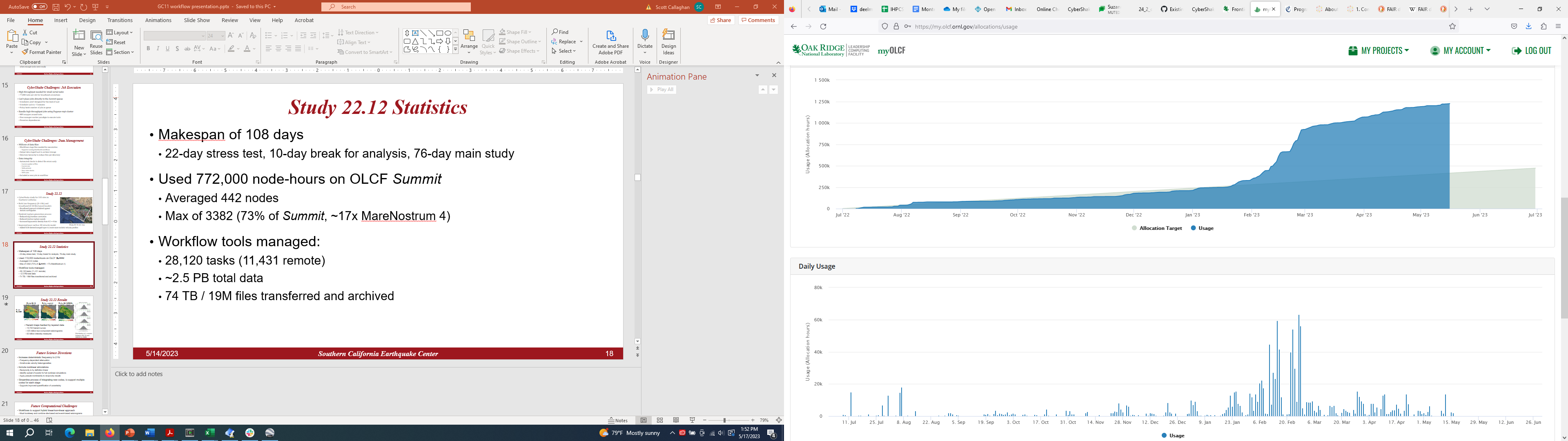 Overall Usage
BB
LF
SGTs
Analysis
Daily Usage
StressTest
Southern California Earthquake Center
5/18/2023
16
Study 22.12 Results
Study 22.12
Ratio, new/old CyberShake
Ratio, 22.12/GMMs
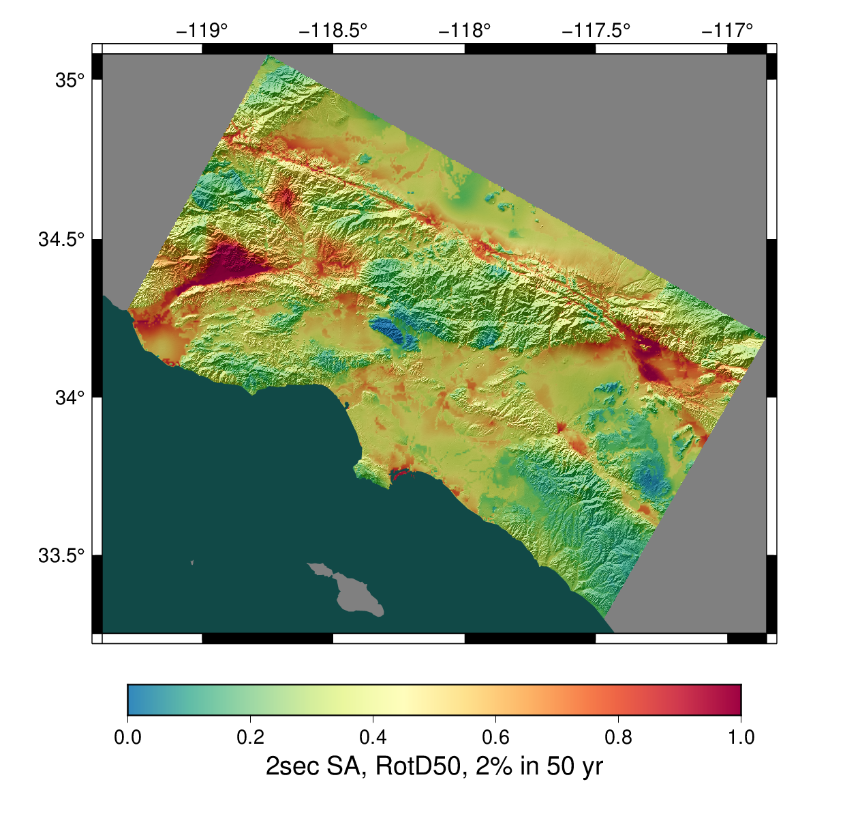 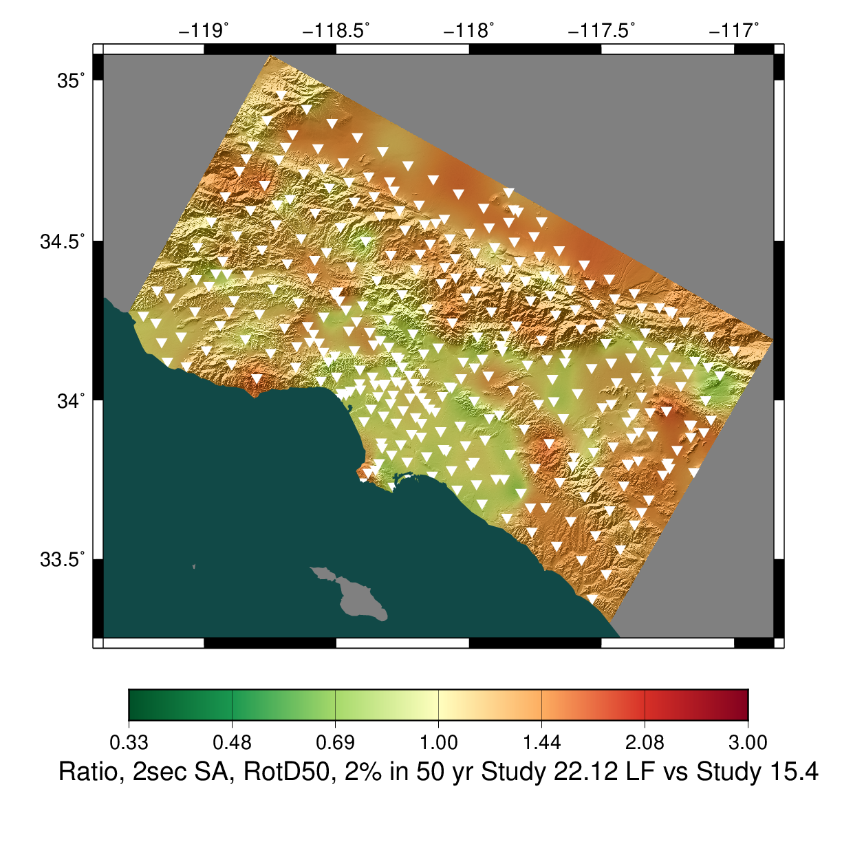 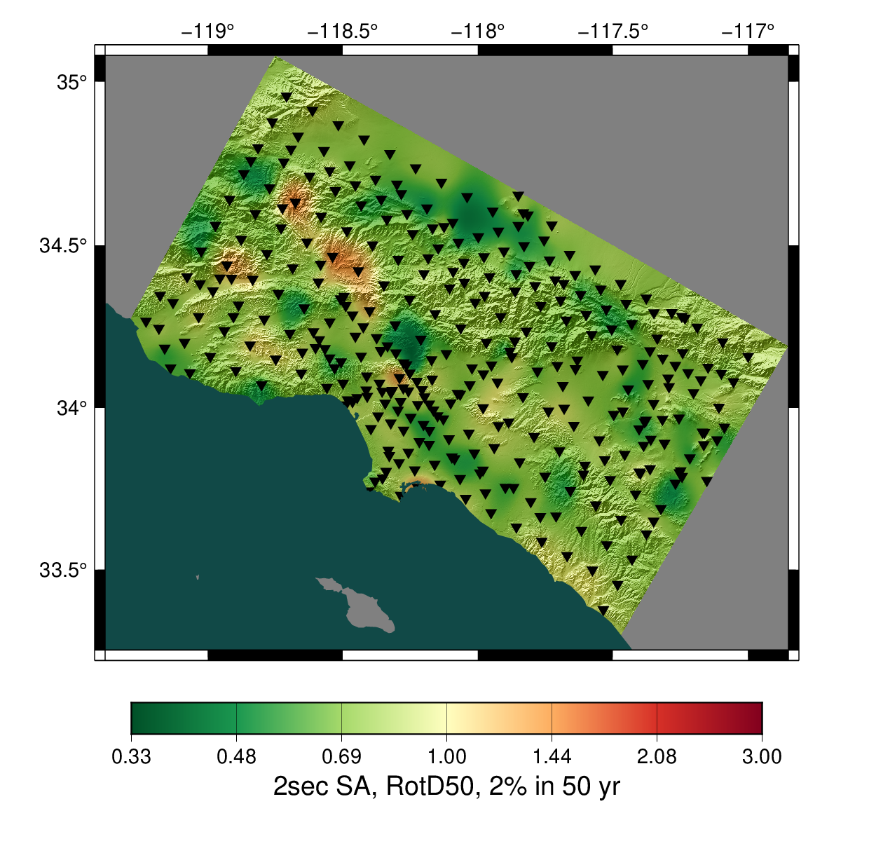 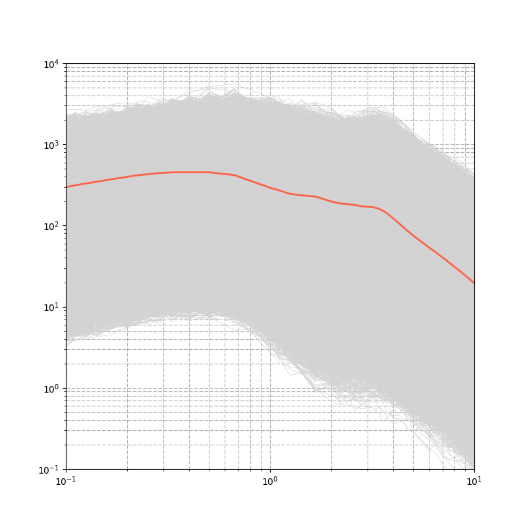 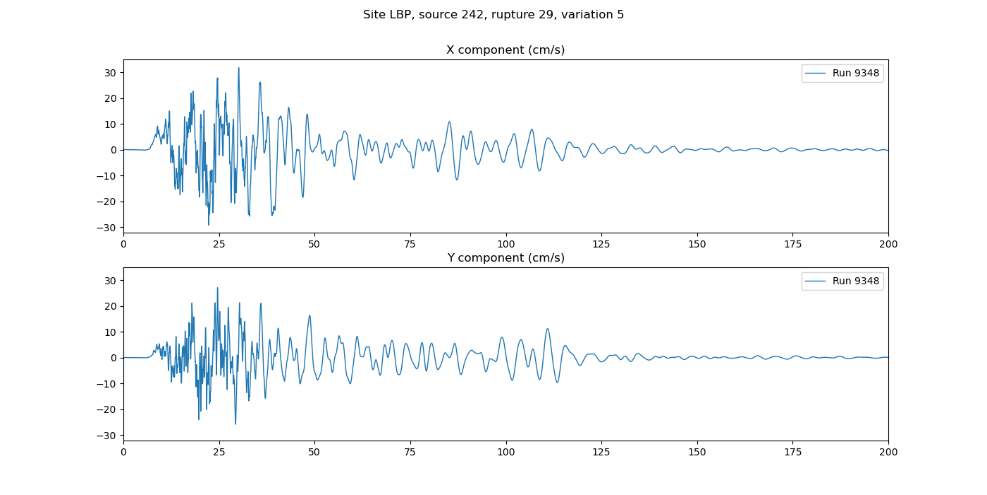 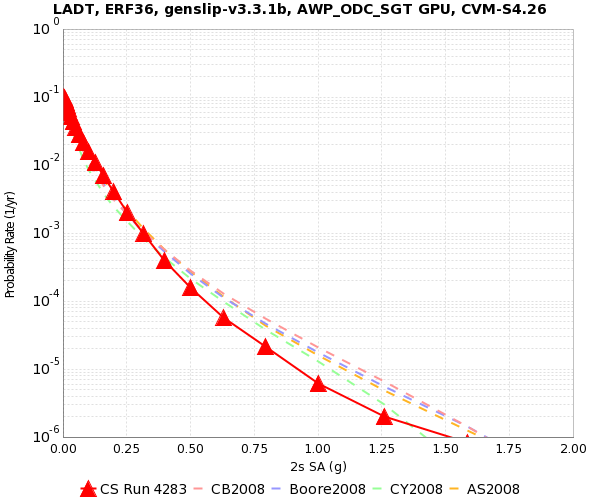 420 million
2-component
seismograms
10,720 hazard curves
These hazard maps were generated using:
83 billionintensitymeasures
Southern California Earthquake Center
5/18/2023
17
Future Science Directions
Increase deterministic frequency to 2 Hz
Frequency-dependent attenuation
Small-scale velocity heterogeneities
Include nonlinear simulations
Reciprocity is by definition linear
Identify subset of events for full nonlinear simulations
Apply pseudo-nonlinearity to reciprocity results
Streamline process of integrating new codes 
Goal is to support multiple codes for each stage
Supports improved quantification of uncertainty
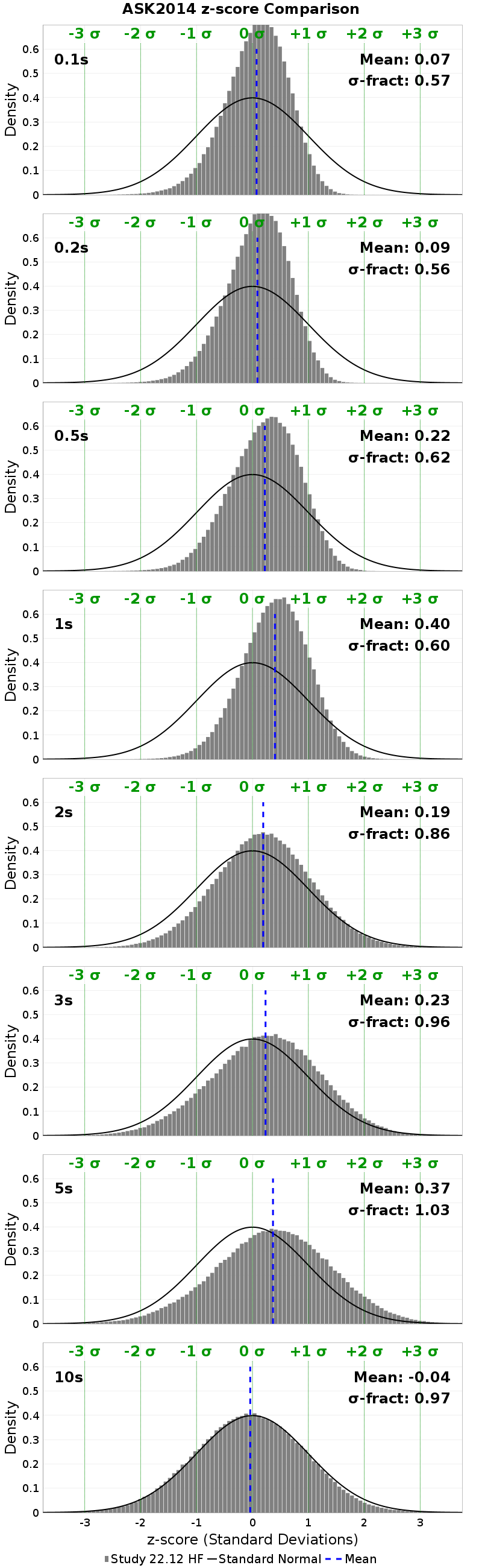 Study 22.12 Broadband vs. GMM ASK2014 z-scores
Southern California Earthquake Center
5/18/2023
18
Future Computational Challenges
Workflows to support hybrid linear/nonlinear approach
Must bookkeep and combine site-based and event-based seismograms
Largest systems are becoming more specialized
For example, not feasible to run GPU and CPU jobs on OLCF Frontier
Will require distributed workflows
Improved data management and delivery
DOIs for data products
Continue to develop data access tool for direct data product access
Support execution by other researchers
Containers?
Southern California Earthquake Center
5/18/2023
19
Looking Ahead
Questions for us to consider as scientific workflow simulations move to exascale systems
How do we take best advantage of upcoming opportunities?
Hope to encourage discussion!
Southern California Earthquake Center
5/18/2023
20
Utilizing Exascale Systems
How can applications best utilize exascale machines to perform cutting-edge science?
Full-system hero runs?
Ensembles?
Combination?
Southern California Earthquake Center
5/18/2023
21
[Speaker Notes: Hero runs: hard to do – millions of compute elements – but makes it possible to run unprecedented problems
Ensembles: easier to do, supports investigating uncertainties.  Used with CyberShake.]
Application Resiliency
How should applications and workflows manage component failures?
Things will break more frequently on exascale systems
Can we/should we do better than ‘turn it off and turn it back on again’?
Southern California Earthquake Center
5/18/2023
22
[Speaker Notes: OLCF Frontier: 1.2M compute threads, 75K GPUs, 48K spinning disks
In CyberShake, saw issues in ~1/100k files
Current model is that errors are caught at the driver or OS level
Some efforts to use ML to better identify anomalies and recover]
Exascale Data
How do we automate data and metadata management to ensure our simulation results are useful to the community?
During simulations?
Support for FAIR principles through workflows?
Archiving, indexing, DOIs, …
Southern California Earthquake Center
5/18/2023
23
[Speaker Notes: Staging during simulations
Workflows reduce time and cost to FAIR
Archive, indexing, DOIs, derived data products, make publicly available]
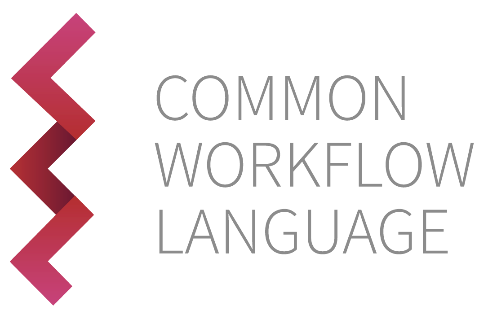 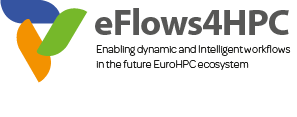 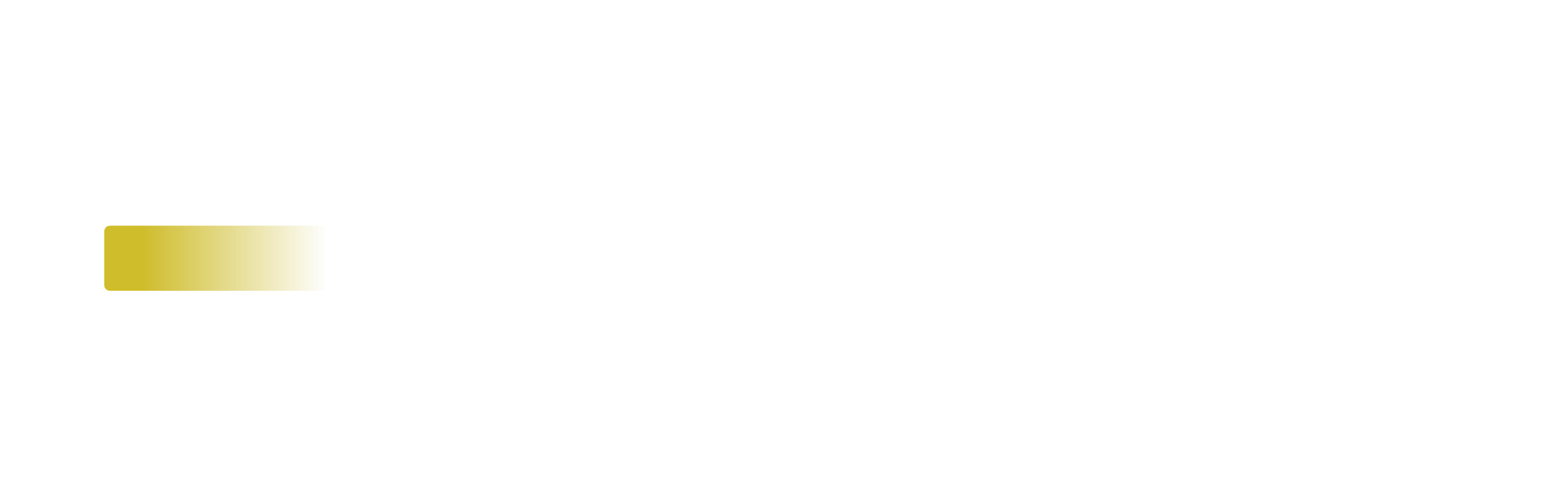 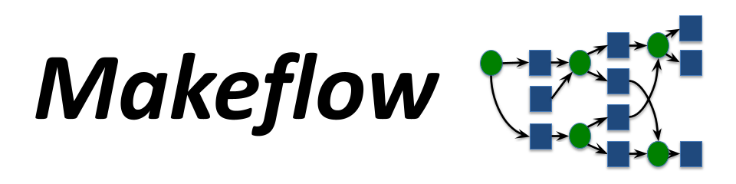 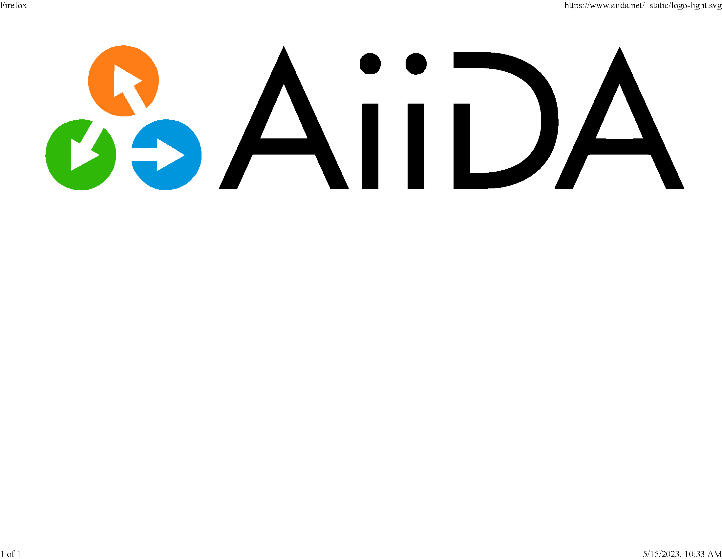 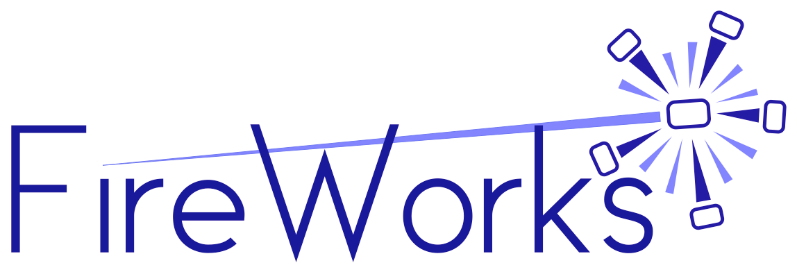 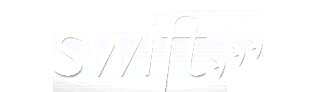 RADICAL Cybertools
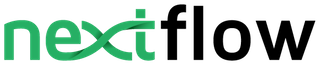 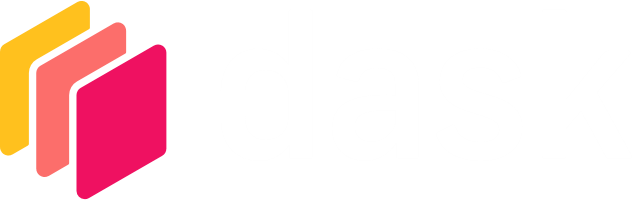 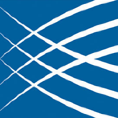 Cromwell
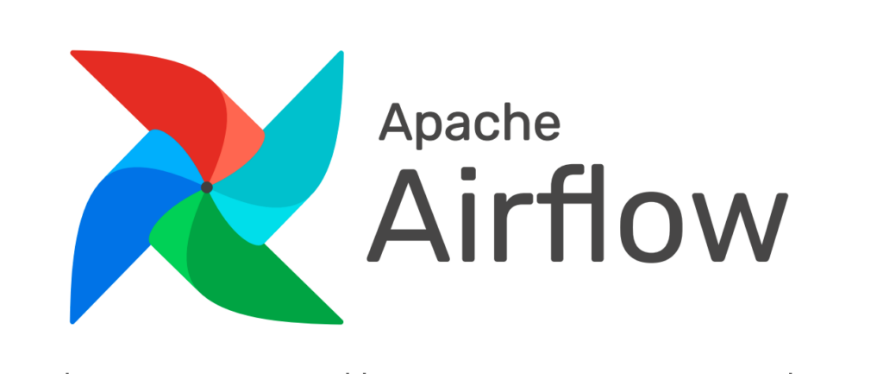 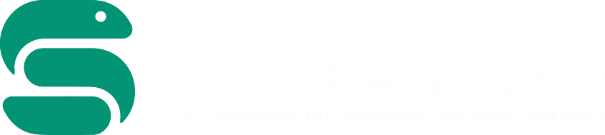 Which workflow tool do you use?
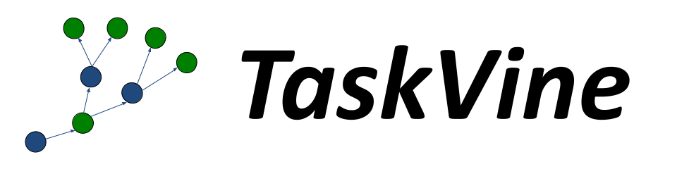 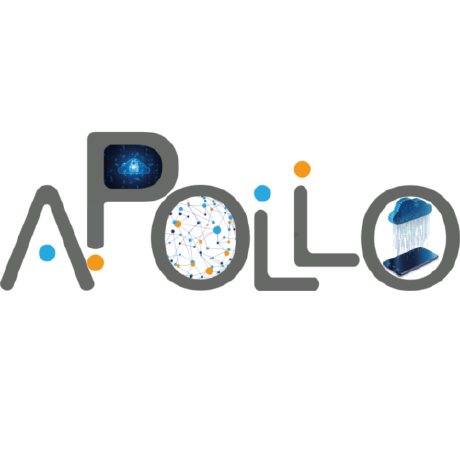 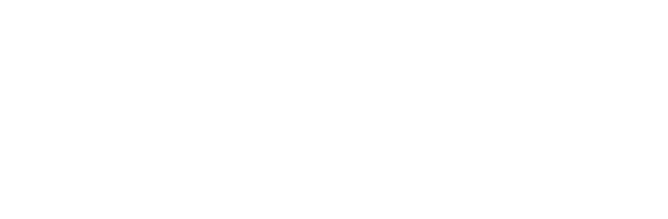 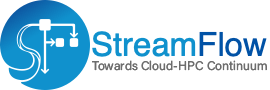 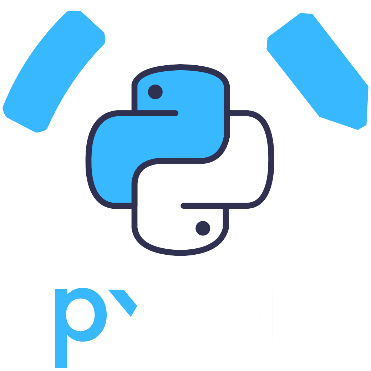 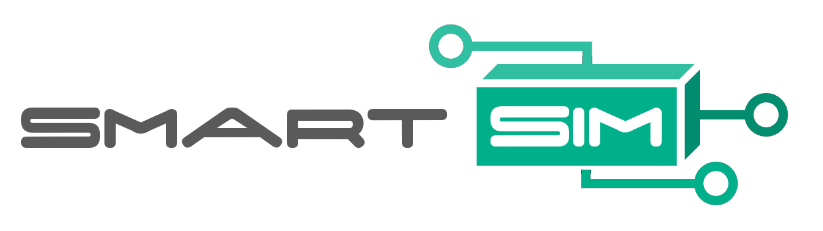 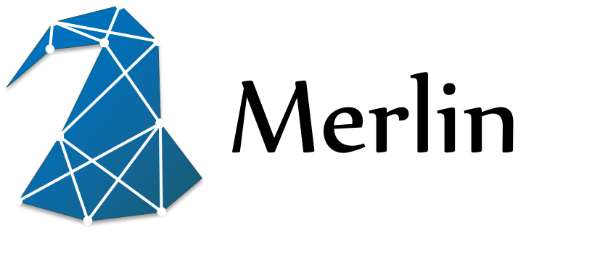 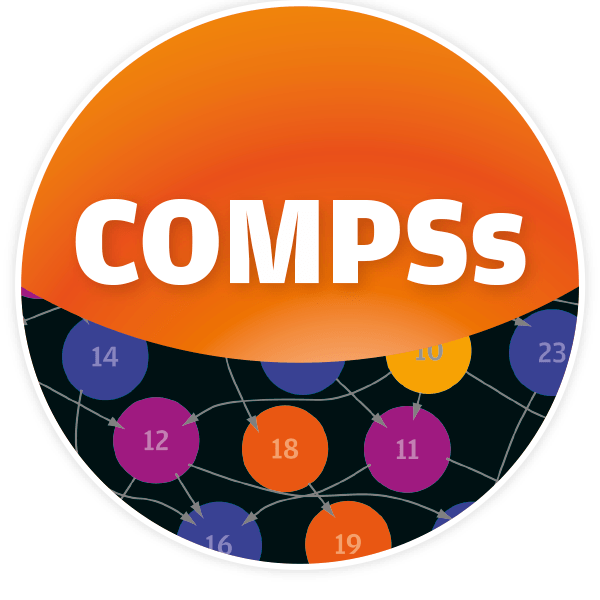 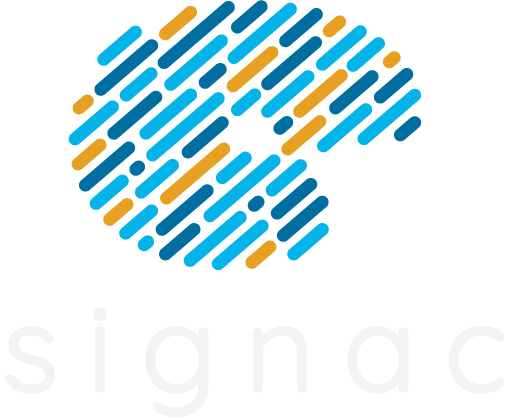 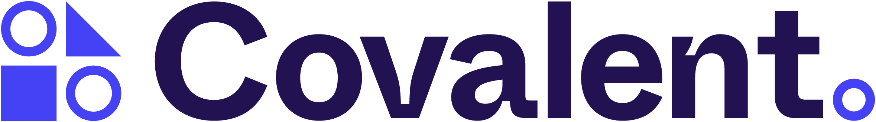 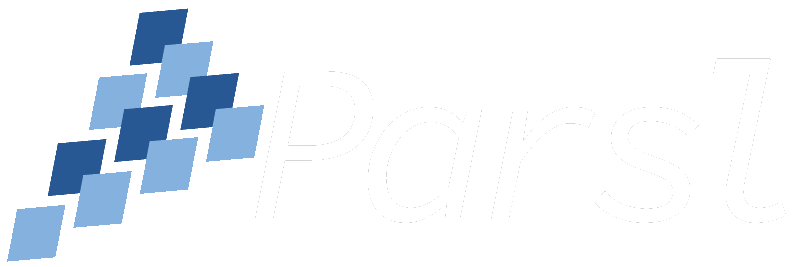 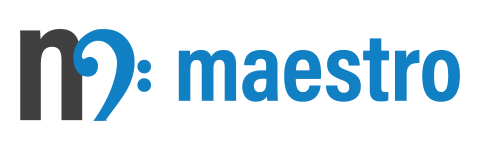 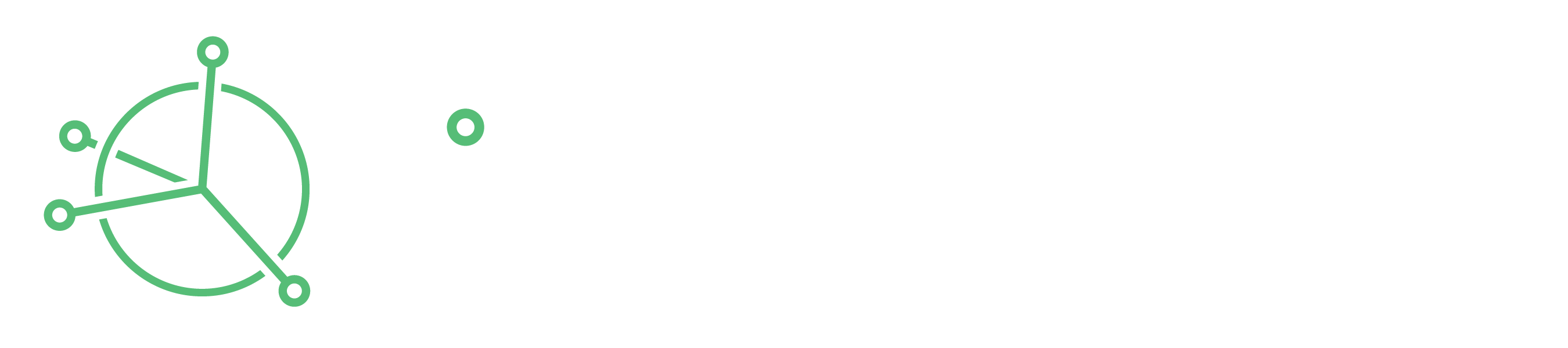 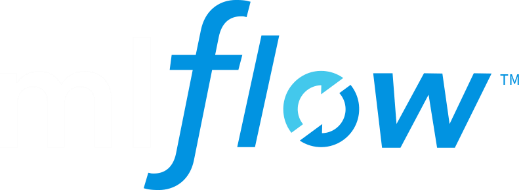 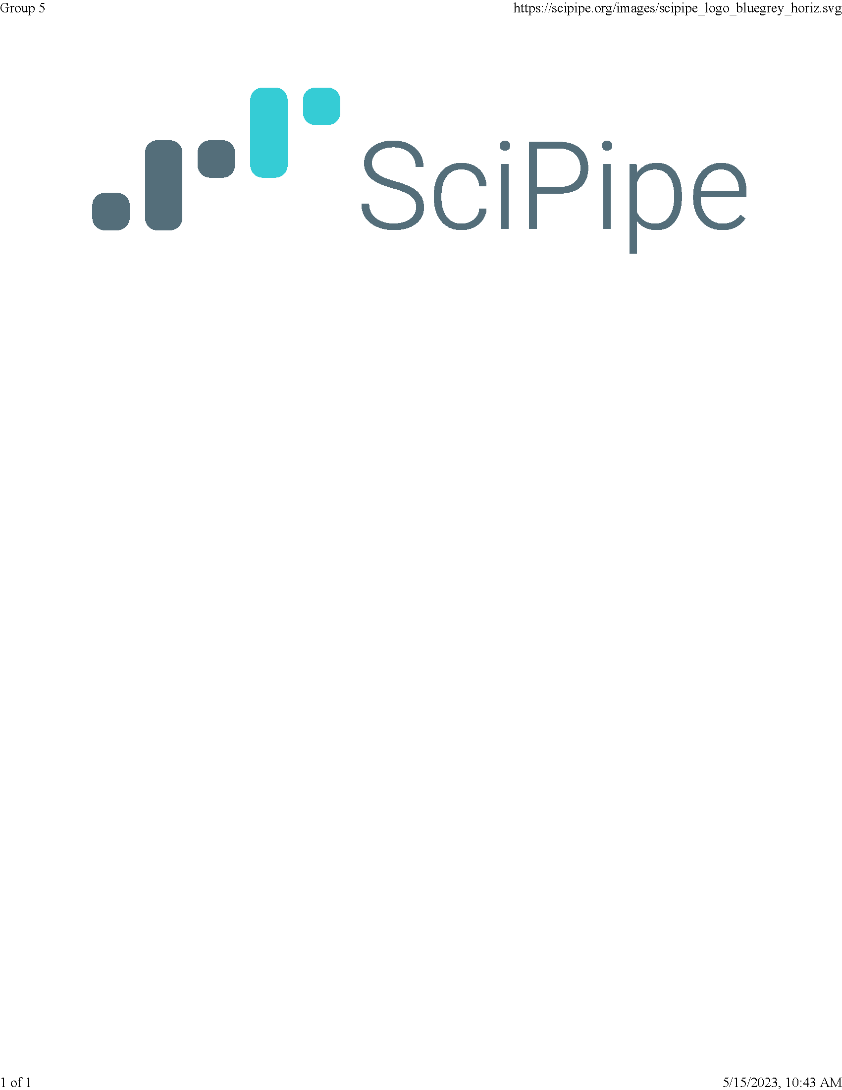 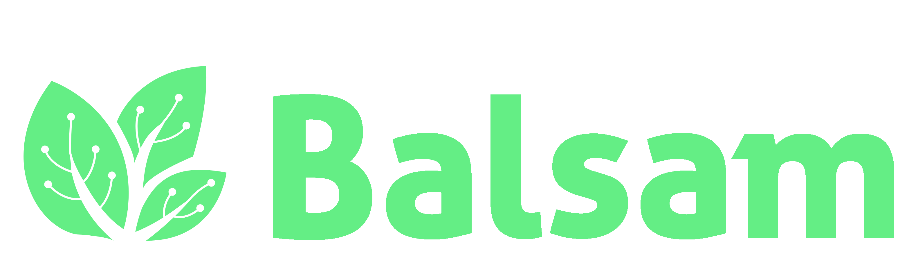 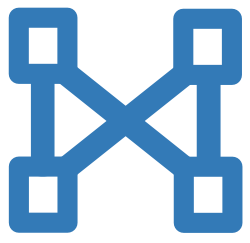 Geoweaver
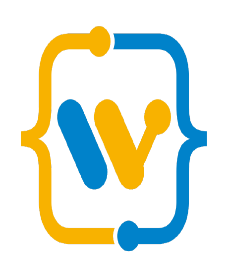 WATTS
CWL project lists 334 “existing workflow systems”
Southern California Earthquake Center
5/18/2023
24
Workflow Community
How should the workflow community work towards common goals, given the number of available tools and approaches?
Umbrella and standards groups?
ExaWorks
eFlows4HPC
Common Workflow Language
How to reach out to new users with existing tools?
Southern California Earthquake Center
5/18/2023
25
[Speaker Notes: Don’t write your own tool!]
Urgent Computing
Can we use workflow tools to fully automate urgent computing simulations?
Use sensors to trigger simulations?
Operational aftershock forecasting
Simulation-informed ShakeMaps
Southern California Earthquake Center
5/18/2023
26
Upcoming HPC Trends
How can upcoming HPC trends help move our simulations forward?
Composible computing?
ML/AI?
Southern California Earthquake Center
5/18/2023
27
[Speaker Notes: FASTER at Texas A&M – 5 different kinds of GPUs
ML/AI (1) integrated into simulations, (2) inform new simulations, (3) improve workflow tools]
Reproducibility Crisis
Are current tools sufficient, or are we still missing key elements to achieve simulation reproducibility?
How do we improve on the 40% of earth/environmental scientists who can’t reproduce their own results? (Nature)
How do we get to meta-FAIR?
Southern California Earthquake Center
5/18/2023
28
Software Sustainability
How do we support the software development needed for exascale computing?
Science codes?
Workflow tools?
Data management tools?
Southern California Earthquake Center
5/18/2023
29
[Speaker Notes: Difficult to get US funding for software development]
Final Thoughts
We live in exciting computational times!
Excellent opportunity to consider what’s next
Workflow tools can help us navigate exascale challenges
NAS report: “Realizing the potential of ARWs could accelerate the pace of scientific discovery by orders of magnitude and thereby expand the research enterprise’s contribution to society.”
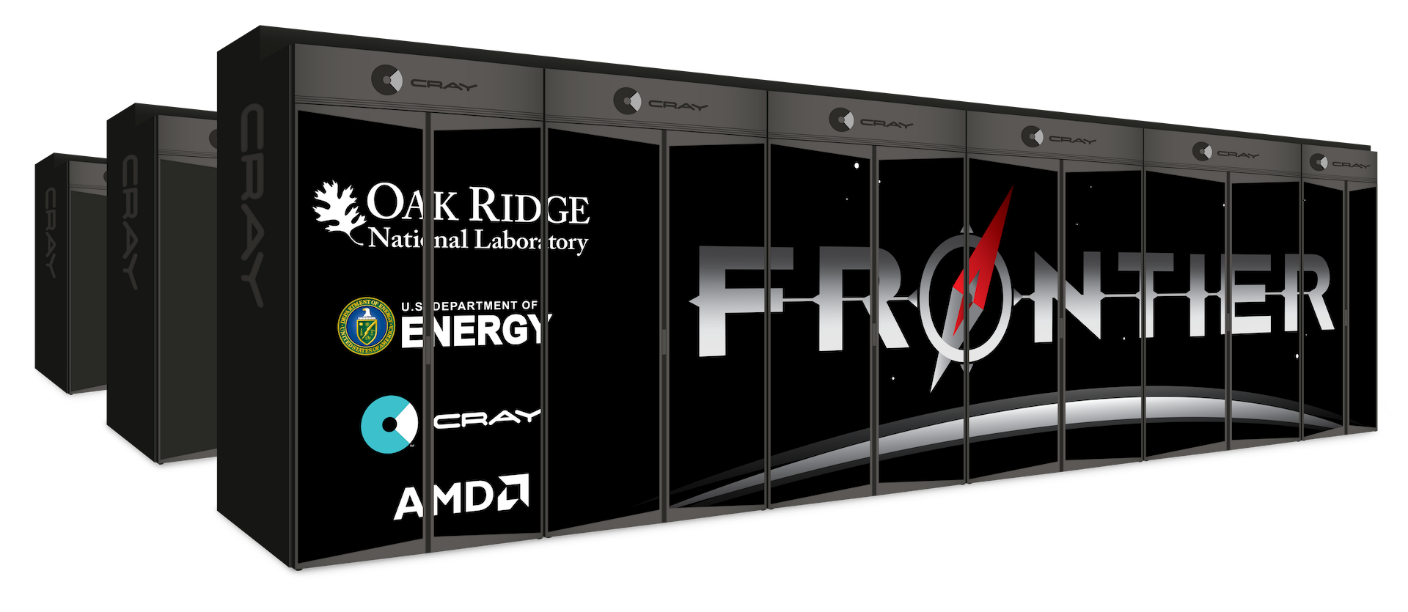 Southern California Earthquake Center
5/18/2023
30
Thanks!
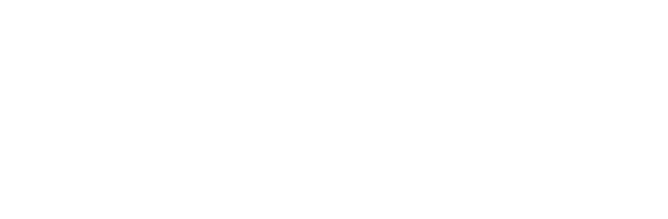 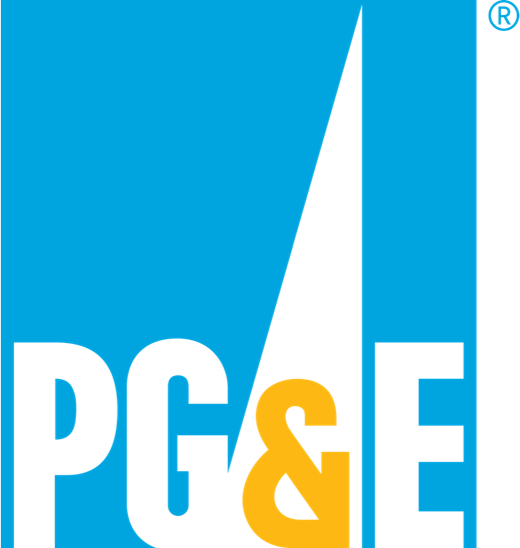 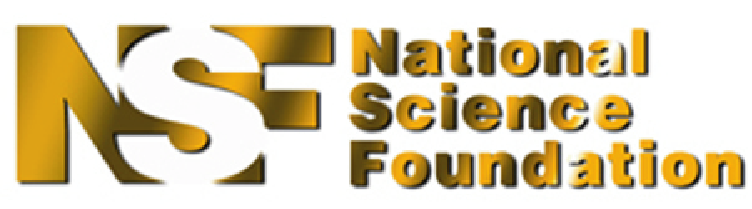 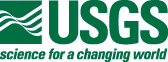 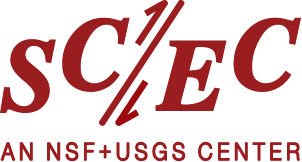 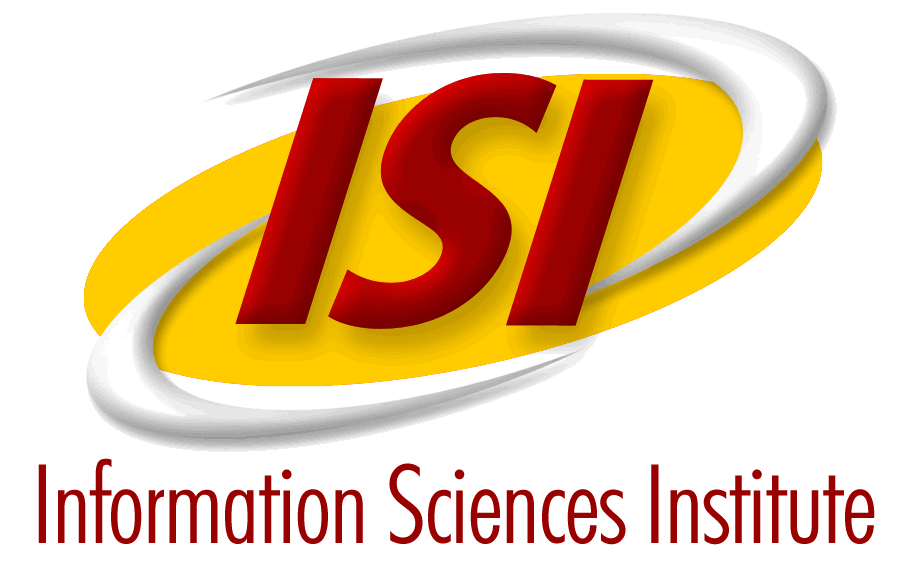 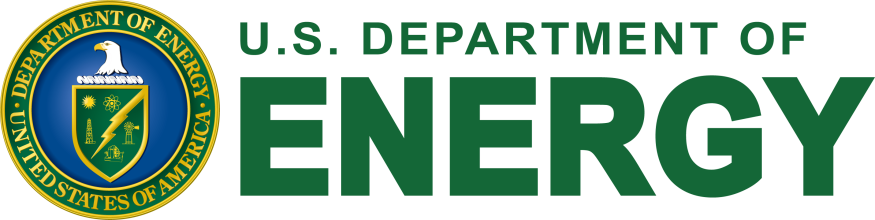 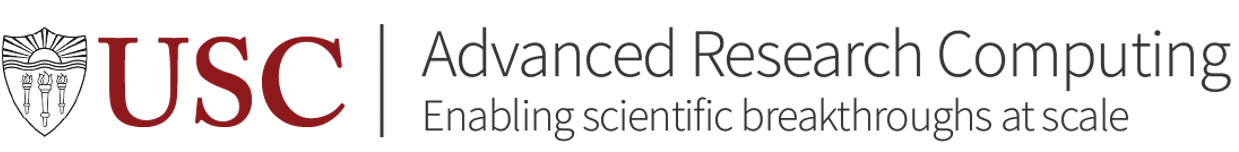 Southern California Earthquake Center
31